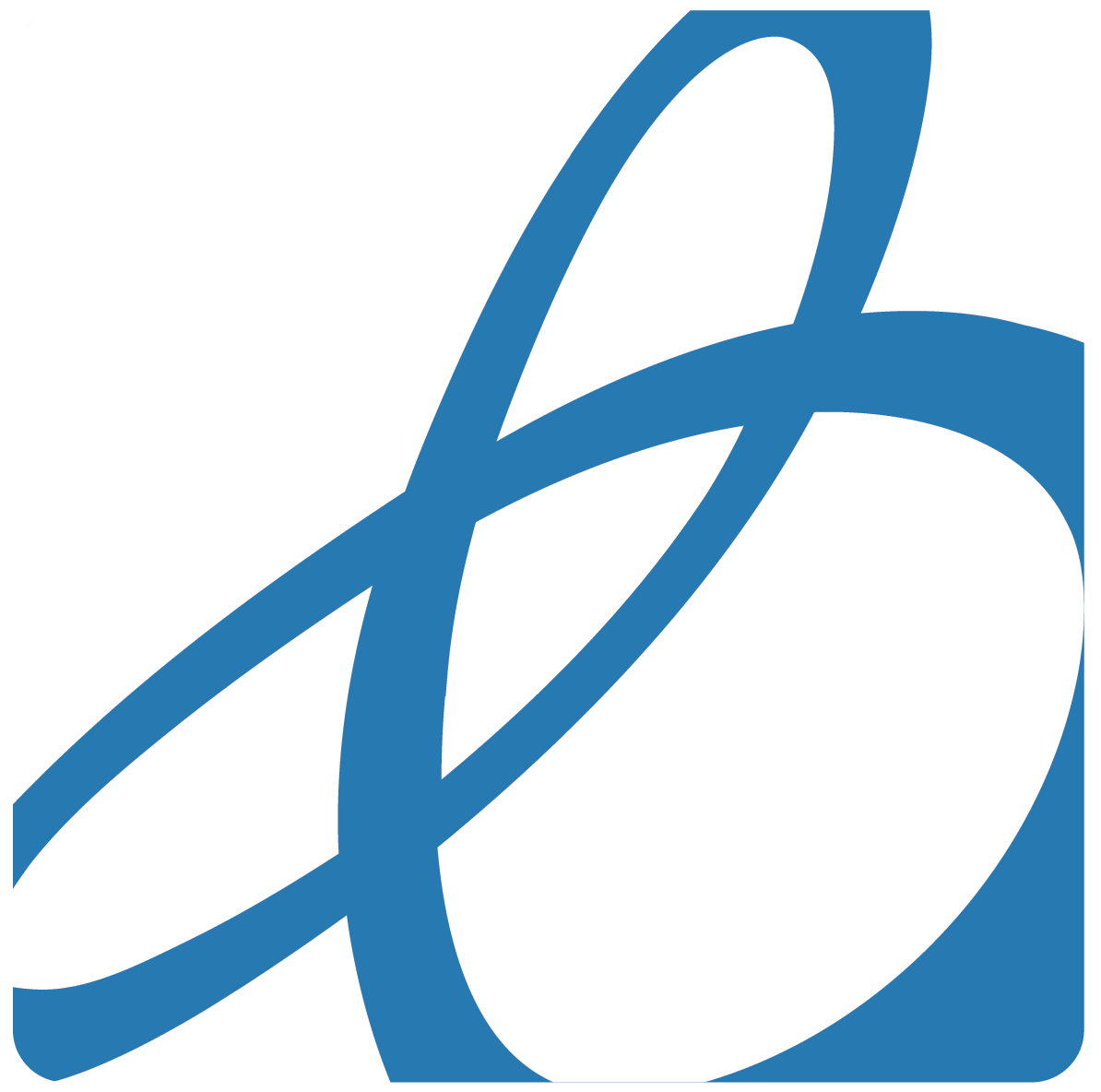 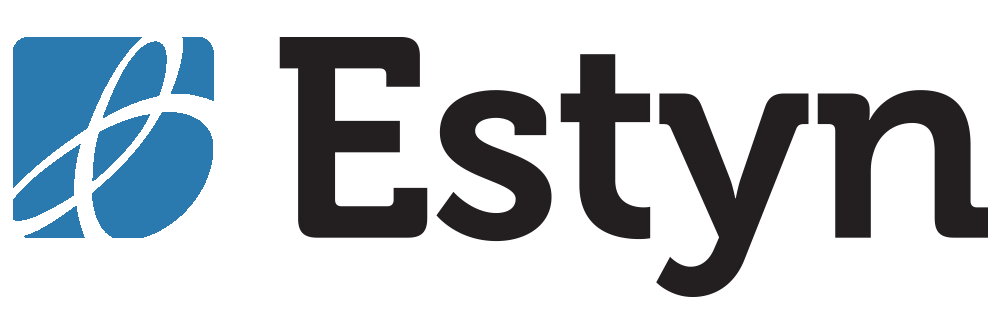 Iach a hapus
Effaith yr ysgol ar iechyd a llesiant disgyblion

Healthy and happy
School impact on pupils’ health and wellbeing
Prif ganfyddiadau
Main findings
Mae gan oddeutu dwy o bob tair ysgol gynradd a thraean o ysgolion uwchradd yng Nghymru ymagwedd ysgol gyfan, gynhwysol at gefnogi iechyd a llesiant disgyblion.
 
Mae gan yr ysgolion hyn:

bolisïau ac arferion sy’n sicrhau bod disgyblion yn gwneud cynnydd da yn eu dysgu
arweinwyr sy’n ‘gwneud y dweud’ ynghylch cefnogi iechyd a llesiant disgyblion
diwylliant anogol, lle y mae perthnasoedd cadarnhaol yn galluogi disgyblion i ffynnu
cymuned ac ethos cynhwysol
gwybodaeth fanwl am iechyd a llesiant disgyblion sy’n dylanwadu ar bolisïau a chamau gweithredu
Around two-thirds of primary schools and a third of secondary schools in Wales have an inclusive whole-school approach to supporting pupils’ health and wellbeing.
 
These schools have:

policies and practices that ensure pupils make good progress in their learning
leaders who ‘walk the talk’ about supporting pupils’ health and wellbeing
a nurturing culture, where positive relationships enable pupils to thrive
an inclusive community and ethos
detailed knowledge about pupils’ health and wellbeing that influences policies and actions and policy
Prif ganfyddiadau
Main findings
Mae gan yr ysgolion hyn: (parhad)

amgylchedd a chyfleusterau sy’n hybu iechyd a llesiant da, fell le i chwarae, cymdeithasu ac ymlacio amser egwyl
cwricwlwm eang a chytbwys, sy’n cynnwys profiadau dysgu unigol, yn seiliedig ar dystiolaeth, sy’n hybu iechyd a llesiant
gofal bugeiliol cefnogol ac ymyriadau targedig i ddisgyblion sydd angen cymorth ychwanegol
cysylltiadau effeithiol ag asiantaethau allanol
partneriaethau agos â rhieni a gofalwyr
dysgu proffesiynol parhaus i’r holl staff, sy’n eu galluogi i gefnogi iechyd a llesiant disgyblion
These schools have: (continued)

environment and facilities that promote good health and wellbeing, such as space to play, socialise and relax at break times
a broad and balanced curriculum, that includes discrete, evidence-based learning experiences that promote health and wellbeing
supportive pastoral care and targeted interventions for pupils that need additional support 
effective links with external agencies
close partnerships with parents and carers
continuing professional learning for all staff that enables them to support pupils’ health and wellbeing
Prif ganfyddiadau
Main findings
Mae gan y rhan fwyaf o ysgolion eraill nifer o agweddau cryf yn eu cymorth ar gyfer iechyd a llesiant disgyblion, er nad yw eu hymagwedd yn un gwbl ysgol gyfan. 

Rheswm allweddol pam mae ysgolion uwchradd yn cefnogi iechyd a llesiant disgyblion yn llai llwyddiannus nag ysgolion cynradd yw’r anghysondeb rhwng y negeseuon allweddol sy’n cael eu rhoi a’r profiad a gaiff disgyblion.  Hefyd, mae’r newidiadau a ddaw gyda’r glasoed yn ei gwneud hi’n fwy heriol i ysgolion uwchradd gefnogi iechyd a llesiant disgyblion.  Gallai hyn hefyd esbonio’n rhannol pam mae ysgolion uwchradd yn llai llwyddiannus ar y cyfan nag ysgolion cynradd wrth gefnogi iechyd a llesiant disgyblion, er na ddylid ei ddefnyddio’n esgus.
Most other schools have several strong aspects to their support for pupils’ health and wellbeing, despite their approach not being fully whole-school. 

Discrepancy between the messages given and the lived experience of pupils is a key reason why secondary schools are less successful than primary schools in supporting pupils’ health and wellbeing.  The changes that come with adolescence also make it more challenging for secondary schools to support pupils’ health and wellbeing.  This too may partly explain why secondary schools are generally less successful than primary schools at supporting pupils’ health and wellbeing, though it should not be used as an excuse.
Prif ganfyddiadau
Main findings
Mae ysgolion sy’n cefnogi llesiant disgyblion yn effeithiol yn tueddu i gefnogi llesiant staff yn gryf hefyd.

Mae cynnwys disgyblion yn ystyrlon mewn gwerthuso a datblygu gwaith ysgol i gefnogi’u hiechyd a’u llesiant yn ffactor allweddol ar gyfer llwyddiant.  Mae ymdeimlad disgyblion o berthyn ac o werth yn aml wedi’i wreiddio yn y graddau y teimlant fod staff yn poeni amdanynt, yn cymryd amser i ddod i’w hadnabod, ac yn gwrando ar eu barn. 

Mae ansawdd perthnasoedd rhwng staff a disgyblion a pherthnasoedd disgyblion a chymheiriaid yn ffactor hanfodol o safbwynt p’un a yw disgyblion yn ffynnu ai peidio yn yr ysgol.
Schools where pupil wellbeing is supported effectively tend also to provide strong support for staff wellbeing.

Involving pupils meaningfully in the evaluation and development of a school’s work to support their health and wellbeing is a key factor for success.  Pupils’ sense of belonging and value is often rooted in the extent to which they feel that staff care about them, take time to get to know them, and listen to their views. 

The quality of relationships between staff and pupils and in peer relationships between pupils is a critical factor in whether or not pupils thrive in school.
Prif ganfyddiadau
Main findings
Mewn ychydig ysgolion, mae arweinwyr yn dirprwyo cyfrifoldeb am iechyd a llesiant yn ormodol i un aelod staff, neu dîm bach o staff.  Mae’r ysgolion hyn yn colli’r ymdeimlad bod iechyd a llesiant yn gyfrifoldeb ar bawb, ac yn rhoi’r argraff i ddisgyblion nad yw pawb yn poeni.

Mae ysgolion cynradd yn tueddu i ddarparu profiadau o ansawdd gwell mewn ABCh ac mae ysgolion uwchradd yn tueddu i ddarparu profiadau o ansawdd gwell mewn addysg gorfforol.  Fodd bynnag, nid yw ysgolion cynradd ar y cyfan yn addysgu addysg rhyw a pherthynas yn dda, ac nid yw ysgolion uwchradd yn neilltuo digon o amser i addysg gorfforol wrth i ddisgyblion fynd yn hŷn.
In a few schools, leaders devolve responsibility for health and wellbeing too much to one member of staff, or a small team of staff.  These schools lose the sense that health and wellbeing is everyone’s business, and leave pupils with a perception that not everyone cares.

Primary schools tend to provide better quality experiences in PSE, whereas secondary schools tend to provide better quality experiences in PE.  However, primary schools generally do not teach sex and relationships education well, and secondary schools do not give enough time to PE as pupils get older.
Prif ganfyddiadau
Main findings
Yn ogystal â’u gwaith eu hunain, mae’r holl ysgolion yn gweithio gyda staff o asiantaethau allanol amrywiol, fel cwnselwyr, nyrsys, swyddogion yr heddlu, gweithwyr cymdeithasol a gweithwyr ieuenctid.  Mae’r gwaith amlasiantaeth hwn yn cefnogi iechyd a llesiant disgyblion yn fwyaf effeithiol pan fydd y naill ochr yn ymddiried yn ei gilydd ac yn deall sut orau i gydweithio er lles pennaf disgyblion.  Yn yr un modd, mae gwaith ysgolion gyda rhieni yn gweithio orau pan fydd ysgolion wedi meithrin ymddiriedaeth ac yn cyfathrebu’n effeithiol.

Roedd disgyblion mewn tua hanner yr ysgolion a holwyd – ysgolion uwchradd yn bennaf – wedi mynegi pryder am doiledau. Mae gan ddisgyblion farn gref am doiledau, ond nid yw ysgolion bob amser wedi cyfrif yn ddigon am eu barn.
In addition to their own work, all schools work with staff from various external agencies, such as counsellors, nurses, police officers, social workers and youth workers.  This multi-agency work is most effective in supporting pupils’ health and wellbeing when each party trusts each other and understands how best to work together in the pupils’ best interests.  Schools’ work with parents similarly works well when schools have built trust and communicate effectively.

Pupils in around half of the schools surveyed – mainly secondary schools – expressed concern about toilets.  Pupils have strong views about toilets, but schools have not always taken enough account of their views.
Prif ganfyddiadau
Main findings
Ychydig athrawon sy’n ymuno â’r proffesiwn gyda hyfforddiant cefndir sylweddol ym maes datblygiad plant neu’r glasoed, neu’r ffordd orau o gefnogi iechyd a llesiant plant.  Dim ond lleiafrif o staff mewn ysgolion sydd o’r farn bod yr hyfforddiant neu’r arweiniad a gawsant ar y cychwyn neu mewn swydd wedi’u helpu i gynorthwyo disgyblion â’u llesiant a’u hiechyd meddwl.
Few teachers enter the profession with substantial background training in child or adolescent development, or how best to support children’s health and wellbeing.  Only a minority of staff in schools think that the training or guidance they have received initially or in-service has helped them to support pupils with their wellbeing and mental health.
Argymhellion
Recommendations
Dylai ysgolion:

A1	Ddatblygu ymagwedd drefnus, ysgol gyfan, sy’n cefnogi iechyd a llesiant pob disgybl
A2	Cryfhau’r perthnasoedd rhwng staff a disgyblion a pherthnasoedd cymheiriaid rhwng disgyblion
A3	Gwella ansawdd addysgu a phrofiadau dysgu o ran iechyd a llesiant, o fewn cwricwlwm eang a chytbwys
A4	Cyfrif yn well am farn disgyblion ac ymchwil academaidd wrth ddatblygu’u dulliau o gefnogi iechyd a llesiant disgyblion
A5	Sicrhau bod amgylchedd yr ysgol a’i gwasanaethau yn cefnogi iechyd a llesiant disgyblion
Schools should:

R1	Develop a coherent whole-school approach that supports all pupils’ health and wellbeing 
R2	Strengthen relationships between staff and pupils and peer relationships between pupils
R3	Improve the quality of teaching and learning experiences on health and wellbeing, within a broad and balanced curriculum
R4	Take better account of pupils’ views and academic research in developing their approaches to supporting pupils’ health and wellbeing 
R5	Ensure that the school’s environment and services support pupils’ health and wellbeing
Argymhellion
Recommendations
Dylai awdurdodau lleol a chonsortia rhanbarthol:

A6 Gynorthwyo ysgolion i ddatblygu ymagwedd ysgol gyfan at iechyd a llesiant

A7 Cefnogi gweithio effeithiol rhwng ysgolion ac asiantaethau eraill er lles pennaf plant a phobl ifanc a’u teuluoedd
Local authorities and regional consortia should:

R6 Support schools to develop a whole-school approach to health and wellbeing 

R7 Support effective working between schools and other agencies in the best interests of children and young people and their families
Argymhellion
Recommendations
Initial teacher education providers should:

R8 Ensure that new teachers are trained to understand child and adolescent development and prepared to support pupils’ health and wellbeing
Dylai darparwyr addysg gychwynnol athrawon:

A8 Sicrhau bod athrawon newydd wedi’u hyfforddi i ddeall datblygiad plant a’r glasoed a’u bod wedi’u paratoi i gefnogi iechyd a llesiant disgyblion
Argymhellion
Recommendations
Dylai Llywodraeth Cymru:

A9 Sicrhau bod y dulliau atebolrwydd a ddefnyddir yn y system addysg yn rhoi pwys ar iechyd a llesiant disgyblion
Welsh Government should:

R9 Ensure that pupils’ health and wellbeing is valued in accountability approaches used in the education system
Cwestiynau i ysgolion
Questions for schools
I ba raddau y mae gan yr ysgol ymagwedd ysgol gyfan at gefnogi iechyd a llesiant disgyblion?
Pa mor effeithiol yw’r profiadau dysgu y mae’r ysgol yn eu darparu i gefnogi iechyd a llesiant?
Pa mor dda y mae’r ysgol yn hybu agweddau cadarnhaol at yr ysgol a mwynhad dysgu i bawb?
Pa mor llwyddiannus yw’r ysgol wrth sefydlu amgylchedd dysgu cynhwysol?
Pa mor dda y mae’r ysgol yn sicrhau bod gan ddysgwyr ddigon o gyfleoedd i fod yn gorfforol weithgar ac yn iach?
Pa mor gadarnhaol yw’r perthnasoedd rhwng staff a disgyblion?
To what extent does the school have a whole-school approach to support pupils’ health and wellbeing?
How effective are the learning experiences that the school provides to support health and wellbeing?
How well does the school promote positive attitudes to school and enjoyment of learning for all?
How successful is the school in establishing an inclusive learning environment?
How well does the school ensure that learners have sufficient opportunities to be physically active and healthy?
How positive are relationships between staff and pupils?
Cwestiynau i ysgolion
Questions for schools
Pa mor dda y mae’r ysgol yn gwrando ar ddysgwyr ac yn galluogi dysgwyr i ddylanwadu ar faterion sy’n effeithio arnynt?
Pa mor dda y mae’r ysgol yn monitro pob agwedd ar iechyd a llesiant dysgwyr?
Pa mor dda y mae’r ysgol yn ymgysylltu â rhieni/gofalwyr i wella iechyd a llesiant eu plant?
Pa mor dda y mae’r ysgol yn hybu ac yn cynnal hawliau plant a phobl ifanc?
Pa mor dda y mae amgylchedd a chyfleusterau’r ysgol yn cefnogi iechyd a llesiant da? 
Pa mor dda y mae’r ysgol yn cefnogi dysgu proffesiynol ym maes iechyd a llesiant i’r holl staff?
How well does the school listen to learners and enable learners to influence matters that affect them?
How well does the school monitor all aspects of learners’ health and wellbeing?
How well does the school engage with parents/carers to enhance their children’s health and wellbeing?
How well does the school promote and uphold the rights of children and young people?
How well does the school environment and facilities support good health and wellbeing? 
How well does the school support professional learning in health and wellbeing for all staff?